GP Collective Action
BMA GPC England &
Consultants Committee
27 January, 2025
We need YOUR support.
Why are GPs taking action?
2
Why are GPs taking action?
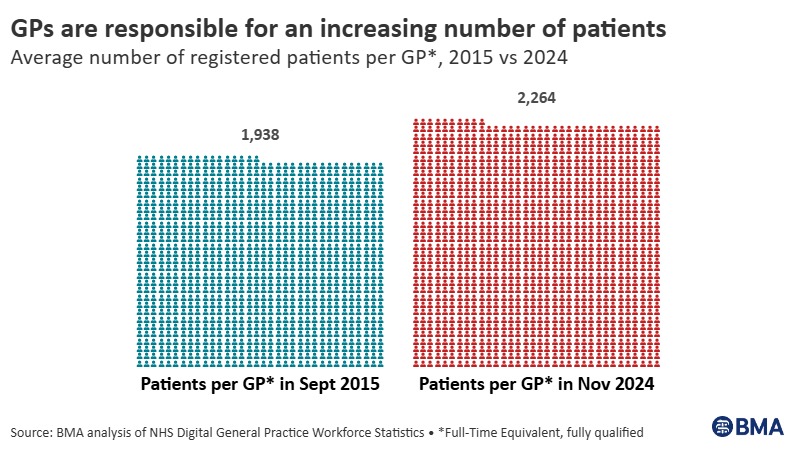 We have lost over 2,000 practices since September 2010.

We have also lost over 1,200 GPs since 2015. As a result, each GP is now responsible for an average of 2,264 patients.
3
Why are GPs taking action?
Approximately 39 million standard (non-Covid-19 vaccination) appointments were delivered in general practice in October 2024, with an average of 1.68 million appointments being delivered per working day. 

The average GP practice receives just £112.50 each year per patient for essential (core) services – around 31p per patient per day for unlimited work.
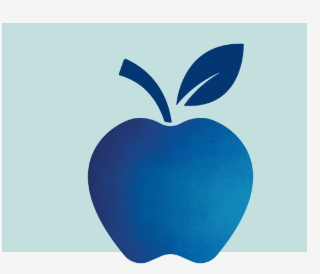 31p
4
Why are GPs taking action?
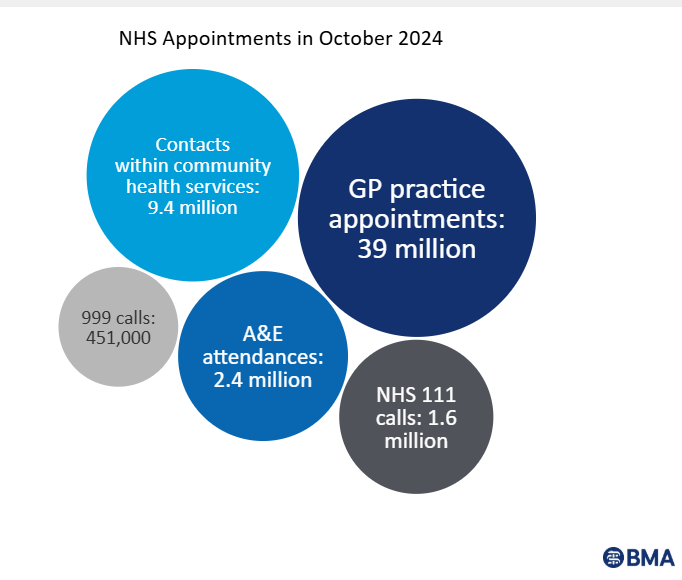 GPC England seeks a new contract with additional funding to stabilise practices, employ new GPs, recruit staff, and improve care—without withdrawing services or breaching contracts.

This is a commissioning issue, not a dispute with secondary care.
5
How could GP collective action impact secondary care services?
6
How can secondary care colleagues support GPs in this action?
7
How can secondary care colleagues support GPs in this action?
8
We appreciate your support, particularly as we anticipateheightened demands during the winter season. 


We will aim to liaise with LNCs within your trusts to ensure that, as doctors, we stand UNITED and not divided by ICB/trust management.
9